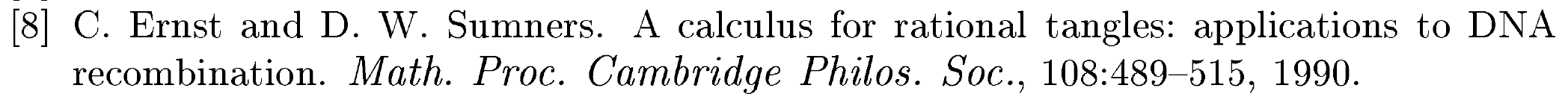 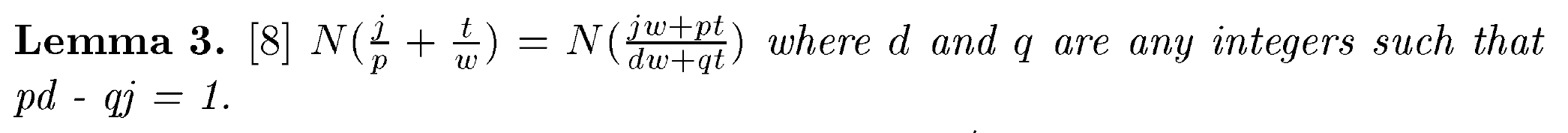 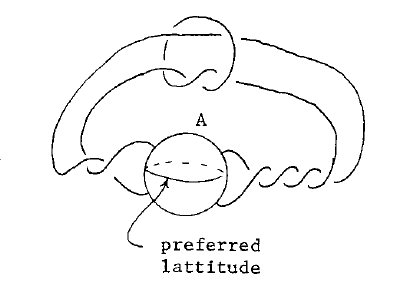 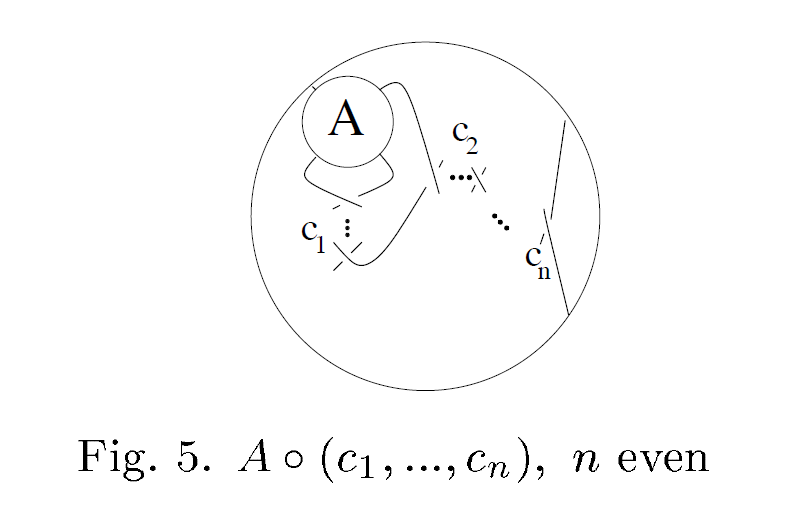 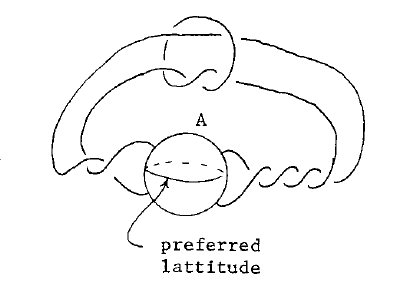 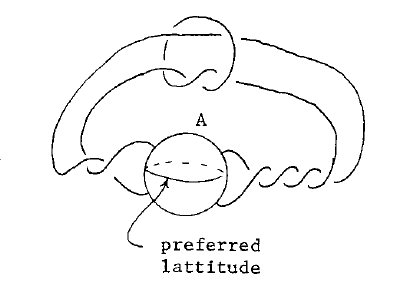 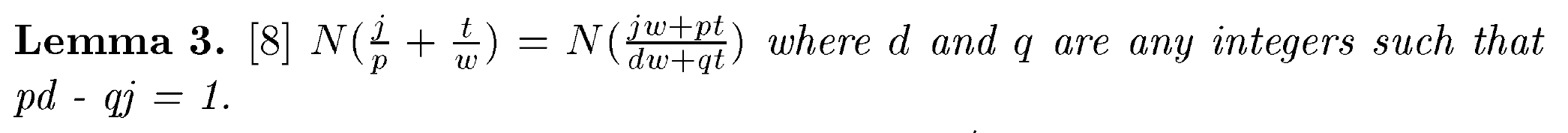 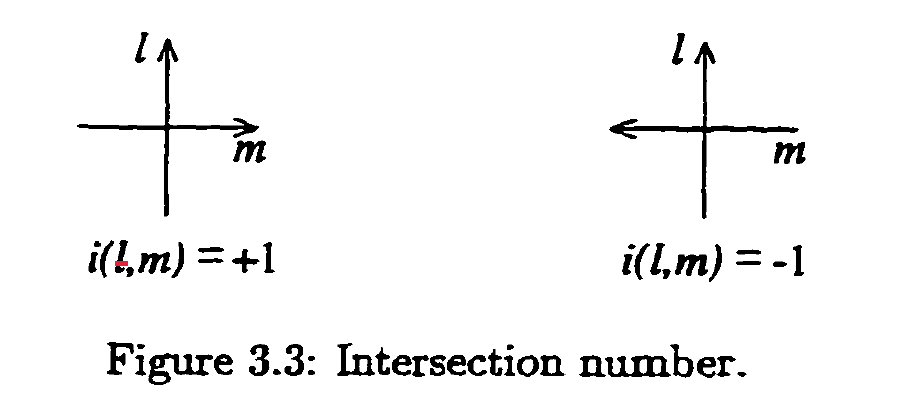 Intersection Number
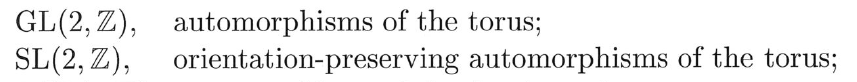 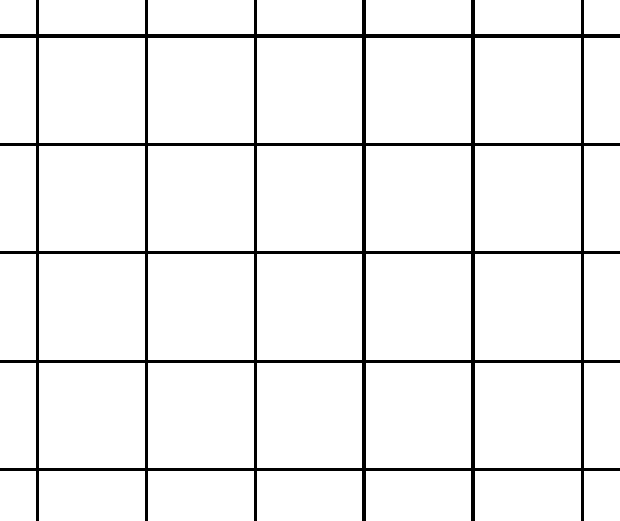 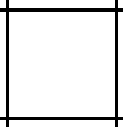 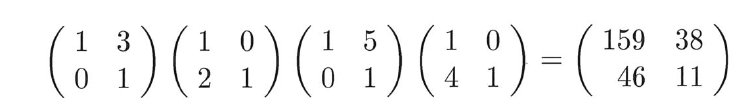 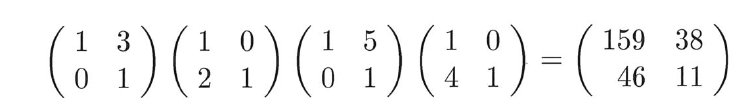 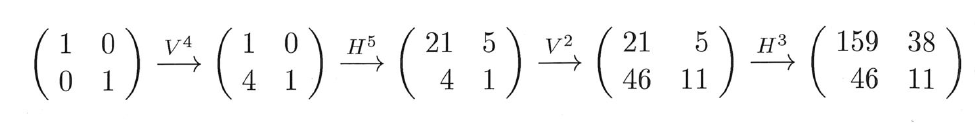